ИГРОВОЙ ПРОЕКТ«ВСЕ КОТЯТКИ МЫЛИ ЛАПКИ»Первая младшая группа
Подготовила воспитатель МДОБУ 
«Детский сад «Боровичок» 
п.Колтубановский 
Н.В.Вешта
Вид:  долгосрочный ноябрь - май
Тип: игровой
Участники проекта:  дети первой младшей группы, воспитатель
Проблемный вопрос:
низкий уровень освоения детьми культурно-гигиенических навыков
Цель проекта:
воспитывать культурно-гигиенические навыки в игровой форме
Задачи:
учить детей с небольшой помощью взрослого мыть руки, ухаживать за   своим внешним видом, вещами, игрушками, одеваться;
развивать игровые умения (отражать в игре процессы умывания, одевания, приёма пищи, подбирать предметы, необходимые в игре для сюжета);
воспитывать навыки позитивного общения, активную жизненную позицию.
Выполнение проекта:
в начале и в конце проекта воспитателем проводится мониторинг освоения культурно-гигиенических навыков.
План проекта
Подготовительный этап:
Вид деятельности: мониторинг, выявление проблемы, определение цели, задач.

Цель: поиск решения задач проекта, формирование предпосылок игровой деятельности.
Внедрение проекта:
Вид деятельности: практическая деятельность по решению проблемы, планирование совместной деятельности.
Цель: учить мыть руки, следить за внешним видом, одеваться; вызвать положительное отношение к выполнению практических навыков.
Итоговый этап:
Вид деятельности: мониторинг освоения культурно-гигиенических навыков; обогащение игрового опыта.
Цель: определить эффективность проектной деятельности, уровень освоения детьми культурно-гигиенических навыков.
Ожидаемые результаты:
Повышение уровня освоения культурно-гигиенических навыков;
Эмоциональная отзывчивость в процессе применения практических умений;
Усиление инициативности во взаимоотношениях со взрослым.
приложение
Диаграмма мониторинга освоения культурно-гигиенических навыков детьми первой младшей группы в начале проекта.
Вывод: как видно из диаграммы, у детей преобладает низкий уровень освоения культурно-гигиенических навыков. Дети не последовательны и не самостоятельны в действиях, многие не умеют есть самостоятельно жидкую пищу. Игровой проект по воспитанию культурно-гигиенических навыков необходимо внедрить и реализовать.
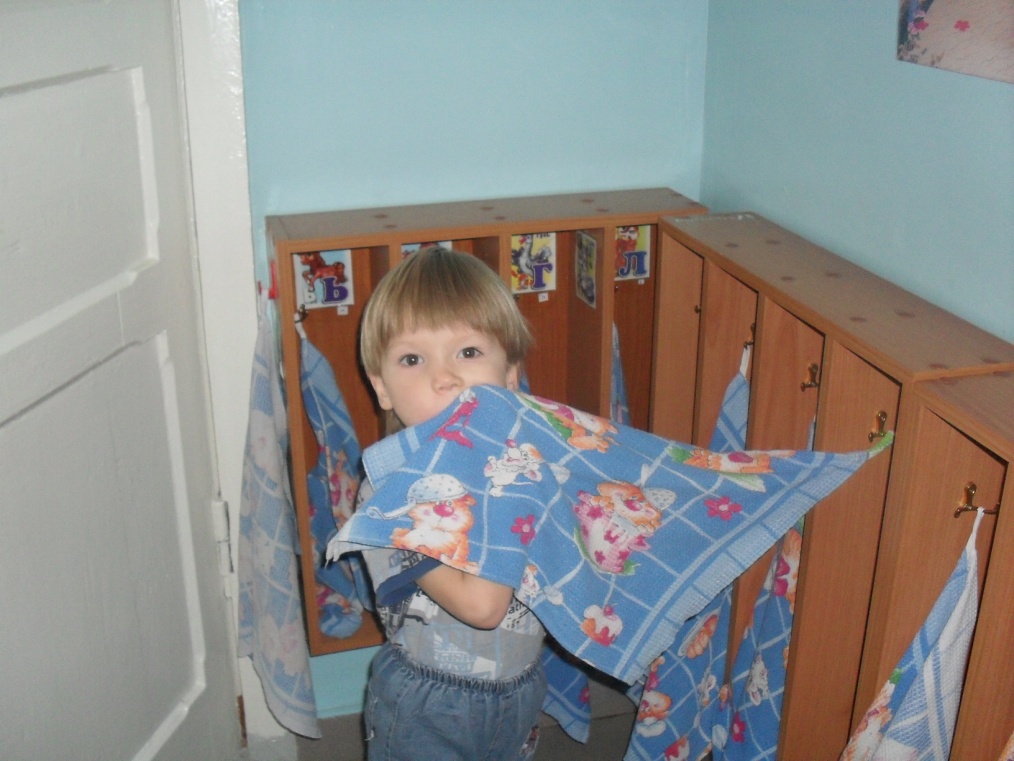 Фольклор: «Водичка, водичка», «Моем носик, моем щёчки», « Ешь, собачка: ам, ам, ам», «Кран откройся…», «Ладушки, ладушки, с мылом моем лапушки…», «Ходит котик с веником», «Маша варежку надела», «Ах, как долго мы гуляли», «У хозяйки-белочки»
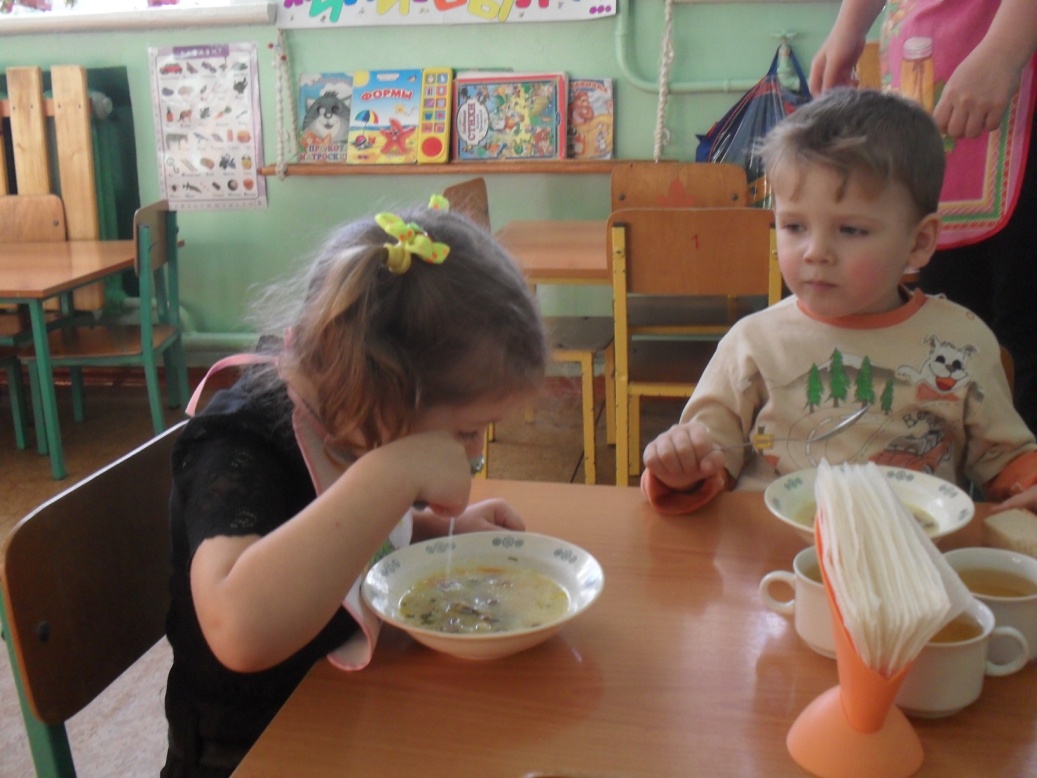 Дидактические игры: «Умоем куклу», «Мы купаем куклу Таню», «Купаем куклу», «Кукла Оля обедает», «Кукла хочет спать», «Оля проснулась», «Накормим куклу Машу», «У Ванюши день Рождения»
СПАСИБО ЗА ВНИМАНИЕ!